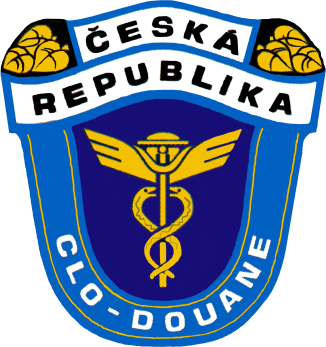 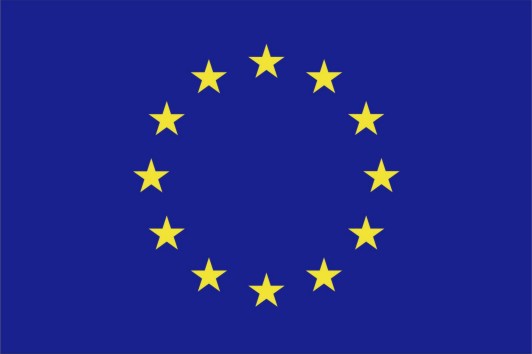 General Directorate of Customs Czech Republicbudějovická 7Prague Lucie BednářováIPR Unit Specialist
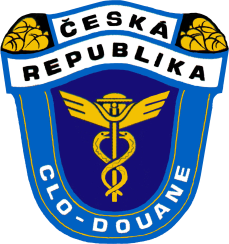 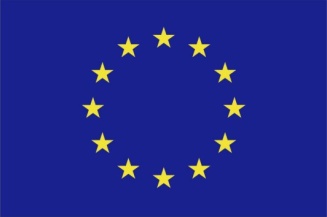 Organizational structure of the Czech Customs Administration
General Directorate of Customs with registered office in Prague 
8 Customs Directorates with registered offices in Prague, Brno, České Budějovice, Hradec Králové, Plzeň, Olomouc, Ostrava and Ústí nad Labem 
54 Customs Offices
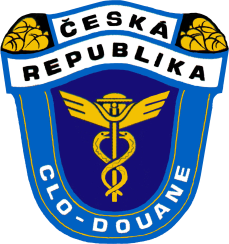 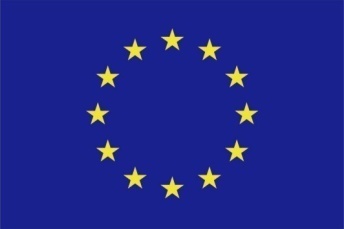 Basic legislation
Council Regulation (EC) No 1383/2003
Commission Regulation (EC) No 1891/2004
Act No. 191/1999 Coll., on measures related to the import, export and re-import of goods infringing certain intellectual property rights
Act No. 634/1992 Coll., on protection of the consumer
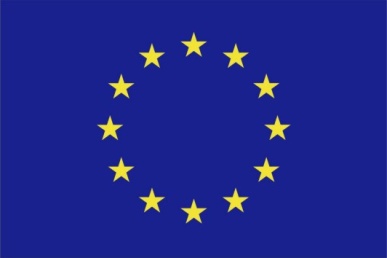 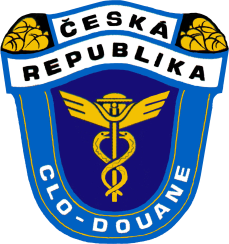 Competences of the Czech Customs Administration in the area of IPR rights
General Directorate of Customs

Hradec Králové Customs Directorate 
Customs Directorates

Customs offices
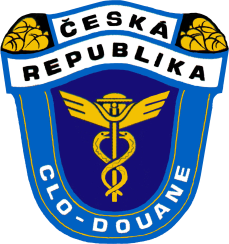 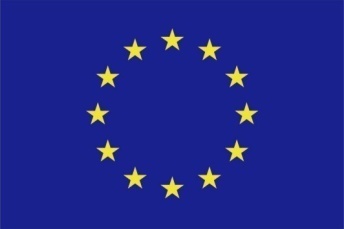 Measures adopted in relation to goods from third countries (1)
Pursuant to Regulation No 1383/2003 and Act No. 191/1999 Coll. the customs authorities are authorized

In the framework of performing supervision, to withhold goods suspected of infringing intellectual property rights 
      - ex officio, or   - on the basis of a request received from the owner of the rights or decision of some other EU Member State on adoption of a measure

To make a decision in the framework of the so-called simplified procedure on destruction of goods infringing intellectual property rights
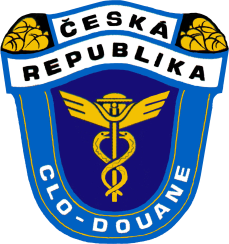 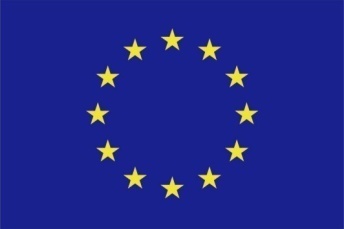 Measures adopted in relation to goods from third countries (2)
Pursuant to Regulation No 1383/2003 and Act No. 191/1999 Coll. the customs authorities are authorized

On the basis of a court decision, that the goods infringe intellectual property rights
      - impose a fine and make a decision on forfeiture or confiscation of the goods   - provide for destruction of the goods  - make a decision on provision of the goods for humanitarian purposes with the consent of the owner of the rights
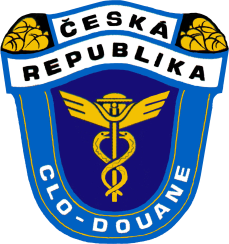 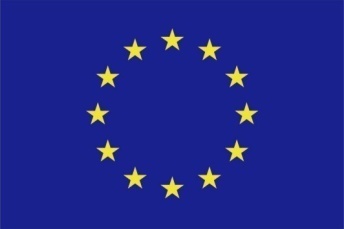 Measures adopted in relation to Community goods
Pursuant to Act No. 634/1992 Sb., the customs authorities are authorized

In the Community internal market, to perform supervision
To seize goods infringing intellectual property rights
To impose a fine and make a decision on forfeiture or confiscation of goods infringing intellectual property rights
On the basis of a decision on forfeiture or confiscation of goods, make a decision on their - destruction or - use for humanitarian purposes
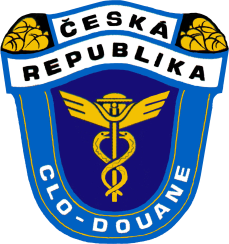 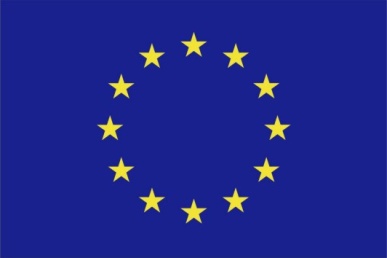 Cooperation with other authorities in the area of IPR protection
Czech Trade Inspection

Police of the Czech Republic

Trade offices

Revenue authorities
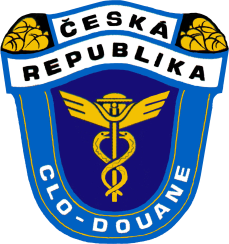 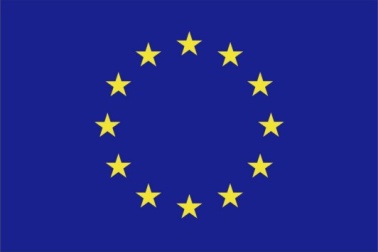 Results of Customs control activities in the period 2008 - 2010
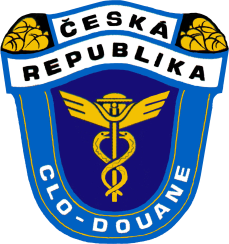 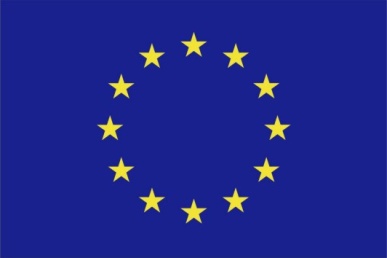 IPR  Customs Database
Contains detailed information on seizures in IPR area (including photos )

Contains information on approved applications for action (national and Community)

Enables searching and browsing  - suitable also for statistical and analytical purposes
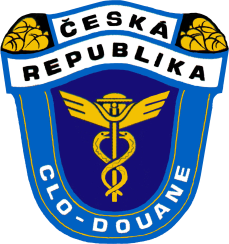 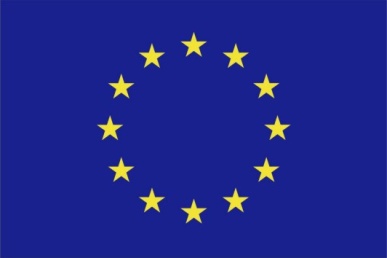 IPR Customs database – applications for action section
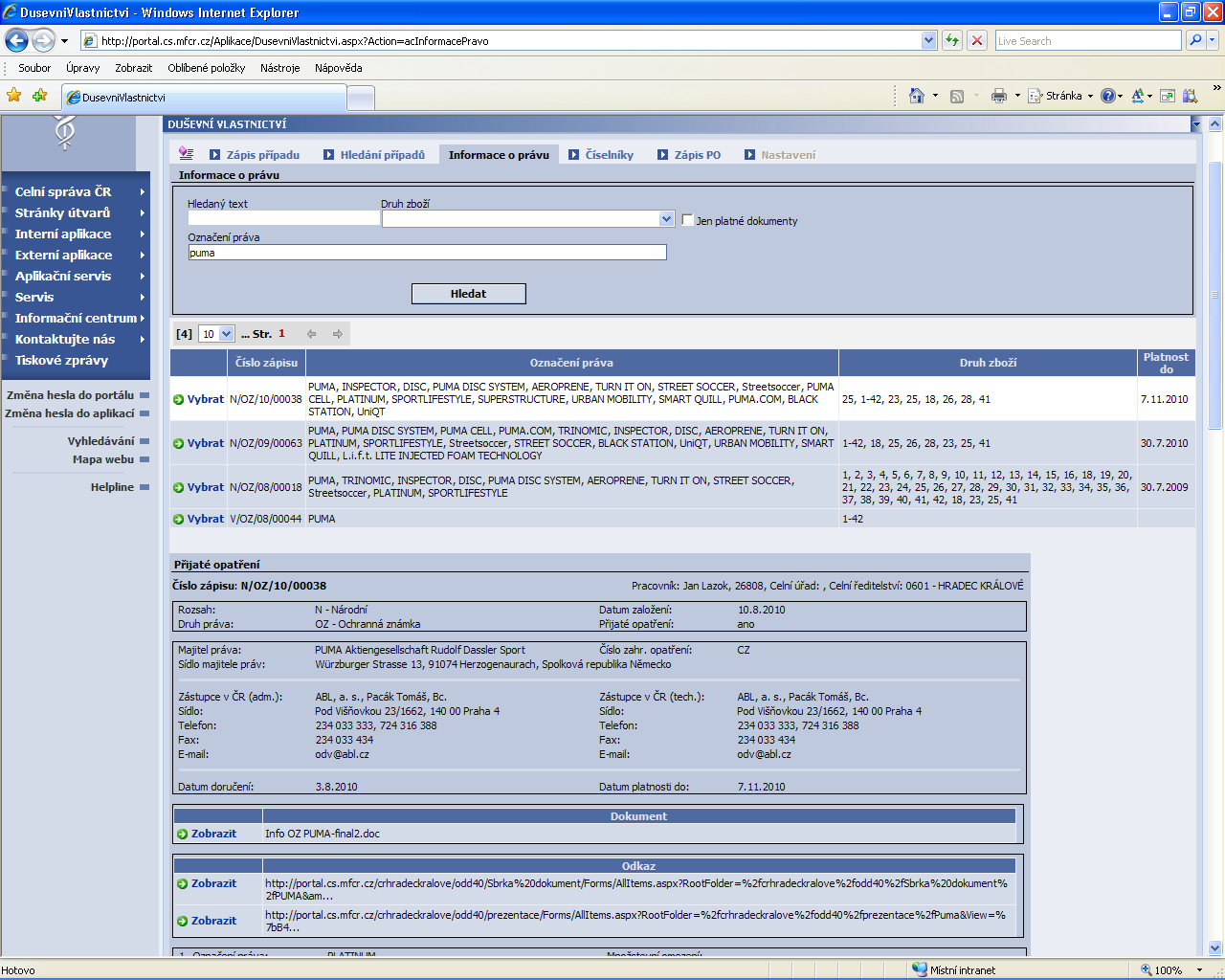 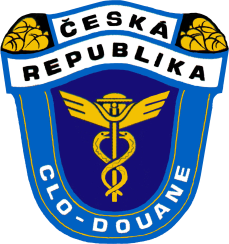 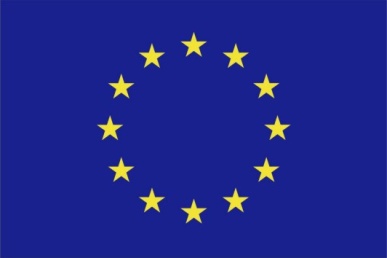 IPR Customs database – seizure section
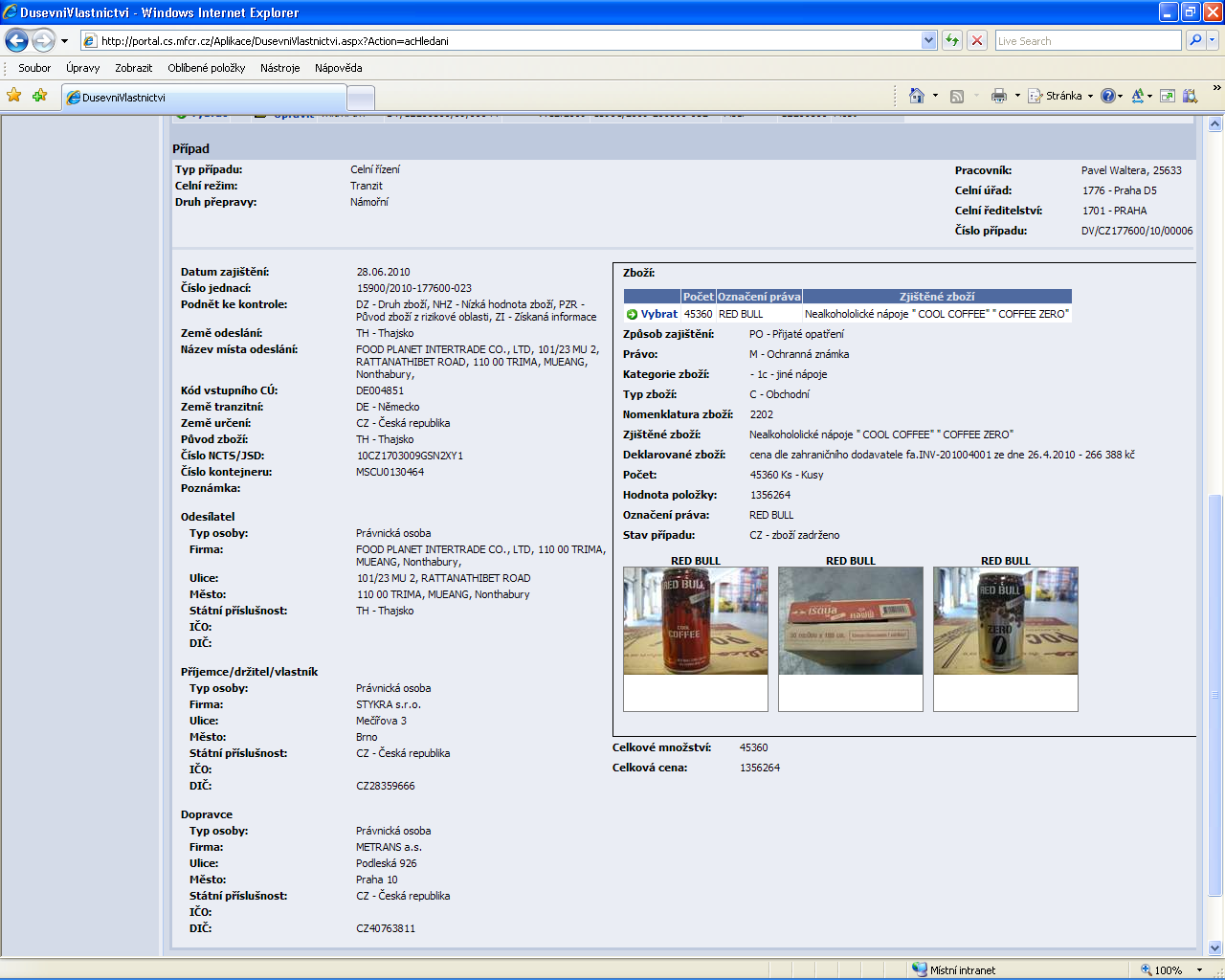 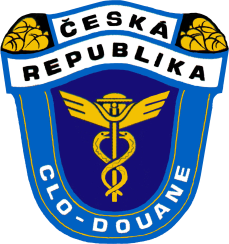 Thank you for your kind attention!